strongSec GmbH
strong internet security
IKEv2 Signature Authentication using ML-DSA
Andreas Steffen
andreas.steffen@strongswan.org
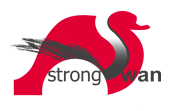 17.07.2025
1
FIPS PQC Signature Standards
strongSec GmbH
strong internet security
Module-Lattice-Based Digital Signature Standard (ML-DSA)FIPS 204, August 2024Good performance, simple implementation,moderate public key and signature size.
Stateless Hash-Based Digital Signature Standard (SLH-DSA)FIPS 205, August 2024Solid security, signatures are much longer compared with ML-DSA.
FFT over NTRU-Lattice-Based Digital Signature Standard (FN-DSA)FIPS 206, Summer 2025?Smaller bandwidth and fast verification but complicated andtime-intensive key and signature generation.
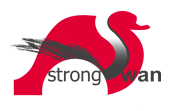 17.07.2025
2
PQC Signature Internet Drafts
strongSec GmbH
strong internet security
Signature Authentication in IKEv2 using PQCdraft-ietf-ipsecme-ikev2-pqc-auth-02, April 2025
Internet X.509 PKI: Algorithm Identifiers for ML-DSAdraft-ietf-lamps-dilithium-certificates-11, May 2025
Internet X.509 PKI: Algorithm Identifiers for SLH-DSAdraft-ietf-lamps-x509-slhdsa-09, June 2025
Post-Quantum Algorithm Guidancedraft-prabel-pquip-pqc-guidance-00, July 2025
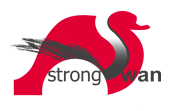 17.07.2025
3
PQC Key and Signature Sizes I
strongSec GmbH
strong internet security
all sizes given in bytes
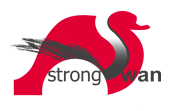 17.07.2025
4
PQC Key and Signature Sizes II
strongSec GmbH
strong internet security
all sizes given in bytes
SLH-DSA signatures and X.509 certificates are much larger than ML-DSA ones.
FN-DSA signatures are more compact but computationally more expensive as ML-DSA ones. Because of the need for floating point operations, FIPS 206 hasn’t been finalized yet.
Thus for the time being the strongSwan Project will prioritize ML-DSA for IKEv2 signature authentication. FN-DSA is an interesting alternative.
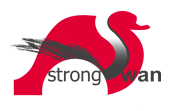 17.07.2025
5
strongSwan ML-DSA Implementation for IKEv2
strongSec GmbH
strong internet security
Identity Hash is used as in EdDSA [RFC 8420].
Authentication Method Announcement [RFC 9593] is not supported.
By default hedged mode is used for FIPS 204 signatures with a 32 byte random seed provided by an external RNG.Savings by switching to deterministic mode don’t seem to be worth the additional configuration effort.
The context string is set to an empty string for FIPS 204 signatures.
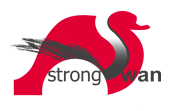 17.07.2025
6
Supported Crypto Libraries implementing ML-DSA
strongSec GmbH
strong internet security
*work in progress
Current strongSwan ML-DSA implementation can be found in ml-dsa branch:https://github.com/strongswan/strongswan/tree/ml-dsa
ETA for strongSwan 6.1.0 release with ML-DSA support:Finalization of draft-ietf-ipsecme-ikev2-pqc-auth
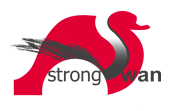 17.07.2025
7
ML-DSA Private Key Generation
strongSec GmbH
strong internet security
$ pki --gen --type mldsa65 > moonKey.der
$ od -t x1 moonKey.der0000000 30 32 02 01 00 30 0b 06 09 60 86 48 01 65 03 04    # ML-DSA-65 OID0000020 03 12 04 20 25 d4 da ae 50 27 2e 1c 4f da 2a 64    # 32 byte key seed0000040 8f 4c d4 96 ee 4d 65 b3 97 83 6e fb bc 71 67 970000060 7a e4 3a 3b$ pki --print --type priv --in moonKey.der  privkey:   ML_DSA_65 15616 bits  keyid:     3b:c3:99:a4:31:21:99:fa:89:2f:7f:8c:ec:df:83:ba:f6:42:51:f6  subjkey:   55:ac:86:c3:05:82:79:47:07:2e:40:05:14:97:c4:57:98:a9:9c:db
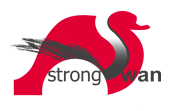 17.07.2025
8
ML-DSA X.509 Certificate Generation
strongSec GmbH
strong internet security
$ pki --issue --in moonKey.der --type priv  --lifetime 3652 --flag serverAuth \      --dn "C=CH, O=strongSwan Project, CN=moon.strongswan.org" --san moon.strongswan.org \      --cakey strongswanKey.pem --cacert strongswanCert.pem > moonCert.der
$ pki --print --type x509 --in moonCert.der  subject:  "C=CH, O=strongSwan Project, CN=moon.strongswan.org“  issuer:   "C=CH, O=strongSwan Project, CN=strongSwan ML-DSA Root CA“  validity:  not before Jul 09 12:41:18 2025, ok             not after  Jul 09 12:41:18 2035, ok (expires in 3651 days)  serial:    3f:51:75:6f:74:a7:97:da  altNames:  moon.strongswan.org  flags:     serverAuth   authkeyId: cd:28:21:bf:6c:f0:9a:5d:0a:3f:57:ea:0d:db:86:ae:e5:40:5e:1c  subjkeyId: 55:ac:86:c3:05:82:79:47:07:2e:40:05:14:97:c4:57:98:a9:9c:db  pubkey:    ML_DSA_65 15616 bits  keyid:     3b:c3:99:a4:31:21:99:fa:89:2f:7f:8c:ec:df:83:ba:f6:42:51:f6  subjkey:   55:ac:86:c3:05:82:79:47:07:2e:40:05:14:97:c4:57:98:a9:9c:db
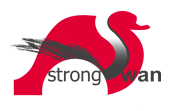 17.07.2025
9
IKEv2 Negotiation with ML-KEM and ML-DSA  I
strongSec GmbH
strong internet security
IKE_SA_INIT request  0 [ SA KE No N(NATD_S_IP) N(NATD_D_IP) N(FRAG_SUP) N(HASH_ALG)                         N(REDIR_SUP) N(IKE_INT_SUP) ]IKE_SA_INIT response 0 [ SA KE No N(NATD_S_IP) N(NATD_D_IP) CERTREQ N(FRAG_SUP) N(HASH_ALG)                         N(CHDLESS_SUP) N(IKE_INT_SUP) N(MULT_AUTH) ]IKE_INTERMEDIATE request  1 [ KE ]splitting  IKE message (1264 bytes) into 2 fragmentsIKE_INTERMEDIATE request  1 [ EF(1/2) ]IKE_INTERMEDIATE request  1 [ EF(2/2) ]IKE_INTERMEDIATE response 1 [ KE ]
Hybrid key exchange with CURVE_25519 / ML_KEM_512
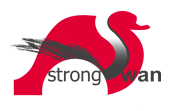 17.07.2025
10
IKEv2 Negotiation with ML-KEM and ML-DSA  II
strongSec GmbH
strong internet security
IKE_AUTH request 2 [ IDi CERT N(INIT_CONTACT) CERTREQ IDr AUTH SA TSi TSr N(MOBIKE_SUP)                     N(ADD_6_ADDR) N(MULT_AUTH) N(EAP_ONLY) N(MSG_ID_SYN_SUP) ]splitting  IKE message (9120 bytes) into 8 fragmentsIKE_AUTH request 2 [ EF(1/8) ]IKE_AUTH request 2 [ EF(2/8) ]IKE_AUTH request 2 [ EF(3/8) ]IKE_AUTH request 2 [ EF(4/8) ]IKE_AUTH request 2 [ EF(5/8) ]IKE_AUTH request 2 [ EF(6/8) ]IKE_AUTH request 2 [ EF(7/8) ]IKE_AUTH request 2 [ EF(8/8) ]
CERT:  ML-DSA-44 public key with ML-DSA-87 signature
AUTH: ML-DSA-44 signature
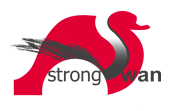 17.07.2025
11
IKEv2 Negotiation with ML-KEM and ML-DSA  III
strongSec GmbH
strong internet security
IKE_AUTH response 2 [ EF(1/10) ]IKE_AUTH response 2 [ EF(2/10) ]IKE_AUTH response 2 [ EF(3/10) ]IKE_AUTH response 2 [ EF(4/10) ]IKE_AUTH response 2 [ EF(5/10) ]IKE_AUTH response 2 [ EF(6/10) ]IKE_AUTH response 2 [ EF(7/10) ]IKE_AUTH response 2 [ EF(8/10) ]IKE_AUTH response 2 [ EF(9/10) ]IKE_AUTH response 2 [ EF(10/10) ]received fragment #10 of 10, reassembled fragmented IKE message (10592 bytes)IKE_AUTH response 2 [ IDr CERT AUTH SA TSi TSr N(MOBIKE_SUP) N(ADD_4_ADDR) N(ADD_6_ADDR)                      N(ADD_6_ADDR) ]
CERT:  ML-DSA-65 public key with ML-DSA-87 signature
AUTH: ML-DSA-65 signature
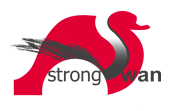 17.07.2025
12
strongSec GmbH
strong internet security
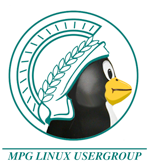 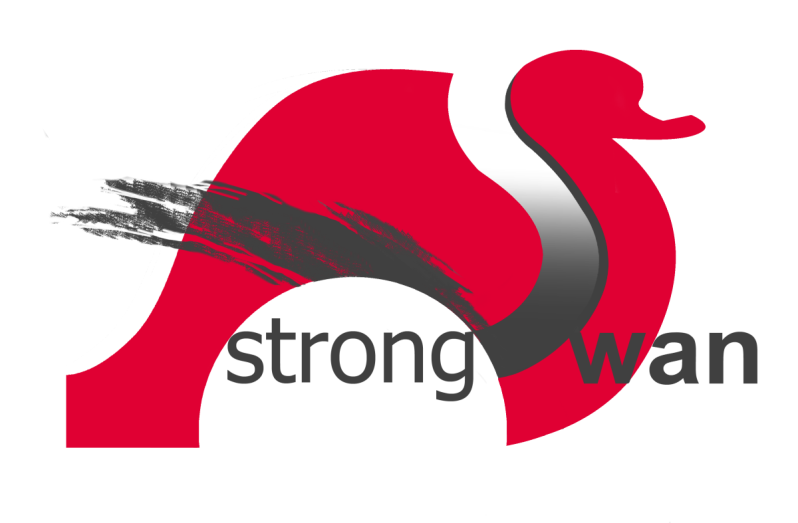 Thank you for your attention!

Questions?
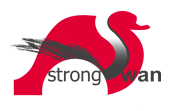 17.07.2025
13